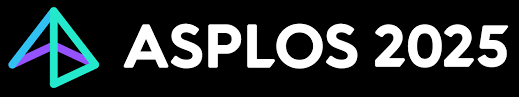 Frugal: Efficient and Economic Embedding Model Training with Commodity GPUs
Minhui Xie, Shaoxun Zeng, Hao Guo, Shiwei Gao, Youyou Lu
Renmin University
Tsinghua University
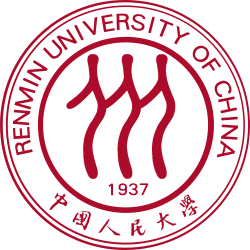 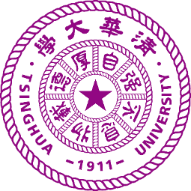 Background: Embedding Models
Embedding Models
 Widely used in the core commercial business of modern web companies
 Recommendation,  ads, searching 
 Learning on sparse high-dimensional feature space (ID features)
 User IDs, item IDs or Graph Learning (node/edge IDs)
Predicted probability
P
Deep neural network
Shim Layer: EMB layer
1
1
1
1
User recently 
watched video IDs
User ID
Candidate video IDs
2
Background: Embedding Models
Embedding Models
 Widely used in the core commercial business of modern web companies
 Recommendation,  ads, searching 
 Learning on sparse high-dimensional feature space (ID features)
 User IDs, item IDs or Graph Learning (node/edge IDs)
ID
1
1
Embedding Table
RDMA WRITE
Predicted probability
EMB
vectors
EMB vec
P
+
Pooling
Deep neural network
Video
EMB table
Video
EMB Tbl
Video
EMB Tbl
User EMB Tbl
EMB layer
1
1
1
1
User recently 
watched video IDs
Candidate video IDs
User ID
IDs
3
Background: EMB model training with multi-GPU caching
EMB models show memory intensity, caching hot EMBs in GPUs 
 NVIDIA HugeCTR
 UgacheSOSP’23,  WholeGraphSC’22 , GNNLab EuroSys’22, etc.
Embedding Cache
GPU-HBM
RDMA WRITE
Predicted probability
P
All to All
Deep neural network
🔥
🔥
……
Hot EMBs
Cache
Cache
GPU0
GPU7
Video
EMB Tbl
Video
EMB Tbl
User EMB Tbl
EMB layer
CPU-DRAM
1
1
1
1
Full EMB
 Tables
Video
EMB Tbl
User EMB Tbl
Video
EMB Tbl
User recently 
watched video IDs
Candidate video IDs
User ID
4
Motivation: Commodity GPUs
Commodity GPUs (e.g., RTX 3090)
 Opportunity: Sufficient and more cost-effective (4.0x↑) computing power
 Already applied to many DL systems (MobiusASPLOS’23, FlexGenICML’23, PowerInferSOSP’24, etc..)
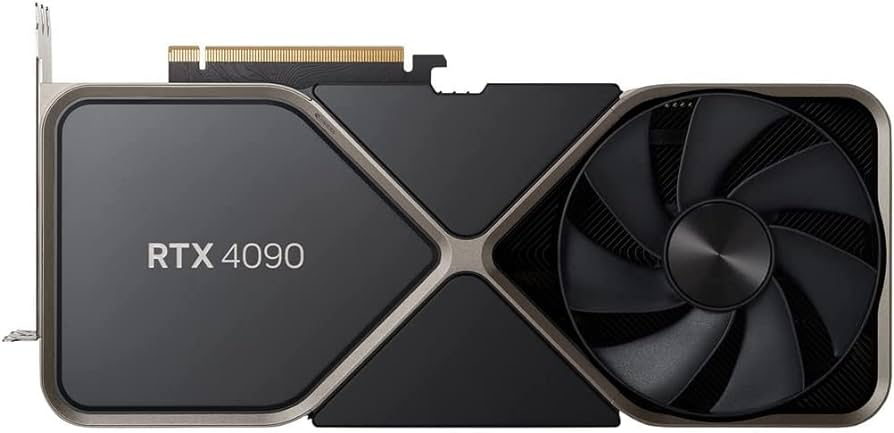 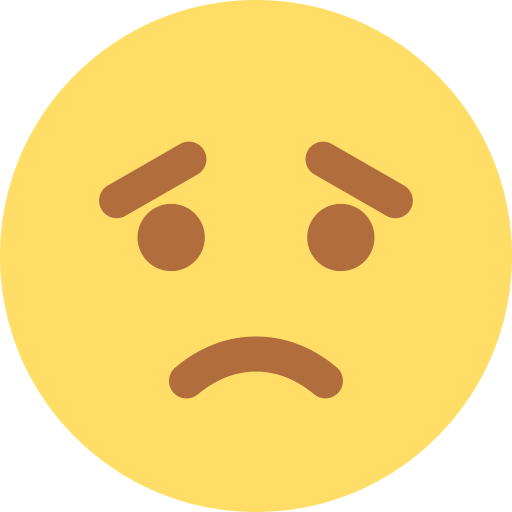 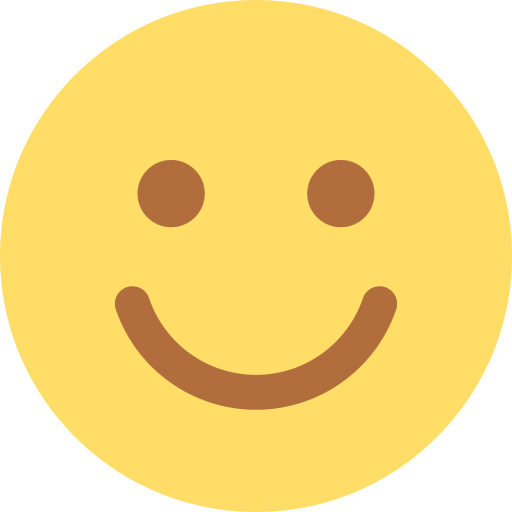 5
Motivation: EMB Model Training on Commodity GPUs
Performance of EMB Model Training on RTX 3090 GPU
 Compared to datacenter A30 GPUs (with similar TFLOPS), throughput dropped by up to 37%
37%
EXP Configuration:
4 GPUs linked with PCIe 4.0x16
System: HugeCTR
Workload: Recommendation
6
Analysis: EMB Model Training on Commodity GPUs
Why can't similar TFLOPS translate into similar training performance? 
 The reason is limited communication resources of Commodity GPUs！
7
Analysis: EMB Model Training on Commodity GPUs
Why can't similar TFLOPS translate into similar training performance? 
 limited collective communication bandwidth
NCCL all_to_all bandwidth
46%
The collective communication BW of commodity GPUs is only 54% of that of datacenter GPUs.
8
Root Cause: Poor communication of commodity GPUs
Commodity GPUs: NO PCIe P2P support due to hardware limitation
DRAM
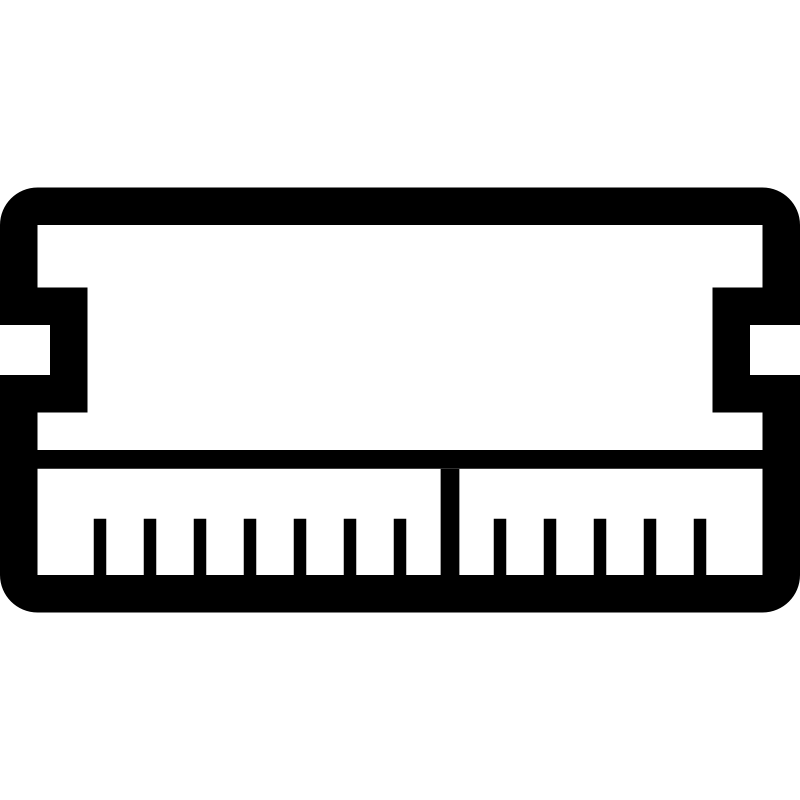 CPU
①
Bounced Buffer
②
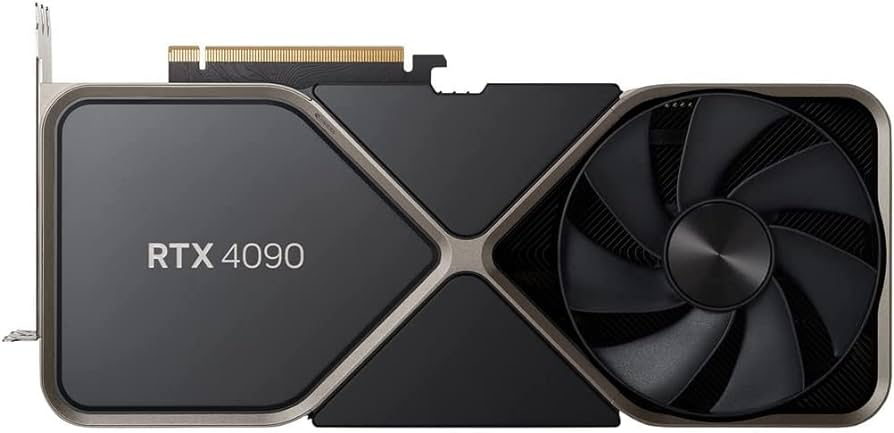 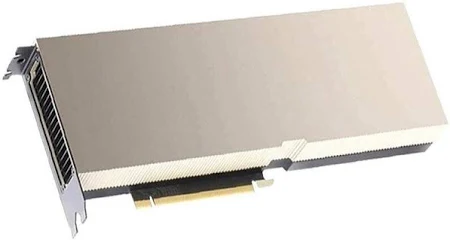 PCIe Bus
GPU0
GPU3
GPU1
GPU2
CPU
PCIe Bus
GPU0
GPU3
GPU1
GPU2
Commodity GPU 
(NO PCIe P2P Support)
NVLink (if configured)
Datacenter GPU
（Support PCIe P2P)
9
Limited communication resources is the main bottleneck, which prevents commodity GPUs from fully reaping their advantages.
10
Analysis: EMB Model Training on Commodity GPUs
Why can't similar TFLOPS translate into similar training performance? 
 Reason II :  CPU involvement overhead when fetching non-local paramters
DC GPUs
GPU
GPU
Commodity GPU
CPU
GPU
GPU
11
Frugal: Key Idea
Observation: Communication between commodity GPUs must go through DRAM. 
 Core Idea: DRAM maintains the latest version of all EMBs, avoiding visiting other GPUs on the critical path.
GPU0
0
Large communication overhead
GPU2
GPU0
GPU1
0
2
1
NO CC overhead
GPU1/2 proactively flush EMBs 
(non-critical path)
DRAM
3
4
5
6
Passively waiting for queries 
(on the critical path)
GPU1
GPU2
1
2
DRAM
0
1
2
3
4
5
6
Hot EMBs
0
Existing systems
Frugal
Cold EMBs
3
Key problem: how to maintain the consistency* of EMBs on DRAM with low overhead?
* We maintain strong consistency (synchronous training)
12
Frugal: Key Idea
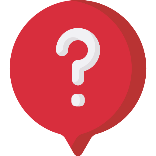 Naïve solution to maintaining consistency: Write-through cache?    Yet, high overhead!
Naïve
Long stall
[ F ]
[ B ]
[   D0   ] [   D1   ] [   D2   ]
[ F ]
[ B ]
[   D2  ] [   D3   ]
Foreground
Step 0
Step 1
Background
Frugal
Async flushing
[   D2  ] [   D3   ]
[ F ]
[ B ]
[ F ]
[ B ]
[   D2   ]
[   D2   ] [   D0   ] [   D1   ]
Foreground
Step 0
Step 1
[ F ]  Forward
[ B ]  Backward
[D1] Update DRAM
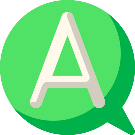 Asynchronous flushing: Prioritize flushing EMB with upcoming reads based on training predictability
13
Frugal: Key Idea
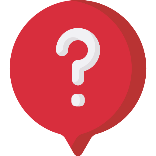 Naïve solution to maintaining consistency: Write-through cache?    Yet, high overhead!
Naïve
Long stall
[ F ]
[ B ]
[   D0   ] [   D1   ] [   D2   ]
[ F ]
[ B ]
[   D2  ] [   D3   ]
Foreground
Step 0
Step 1
Prioritise
Async flushing
[   D2   ] [   D0   ] [   D1   ]
[   D2  ] [   D3   ]
Background
Frugal
[ F ]
[ B ]
[ F ]
[ B ]
Foreground
Step 0
Step 1
[ F ]  Forward
[ B ]  Backward
[D1] Update DRAM
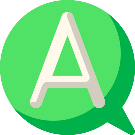 Asynchronous flushing: Prioritize flushing EMB with upcoming reads based on training predictability
Performance improvement
14
Frugal Architecture
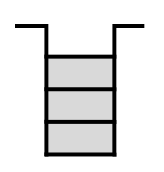 Sample
queue
GPU0
GPU3
GPU1
GPU2
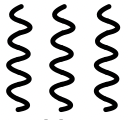 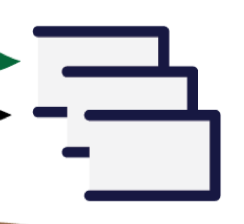 Training Processes
Flushing
threads
Concurrent PQ
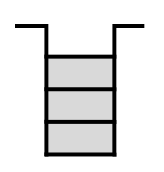 Update staging queue
PQ.AdjustPriority
PQ.Push
PQ.Pop
Parallel flushing
Priority-based proactively flushing algorithm
Controller Process
Host memory
15
Design 1: Priority-based Proactively Flushing
Maintaining additional metadata (called g-entry) to calculate priorities.
Record <Step_no> that will 
read this EMB in the future
Rr set: [           ]

W set: [                 ]
 When updates are flushed into DRAM, moving 𝑠 out of W set.
Record <Step_no, gradient> of 
the stagged EMB flushing
Priority definition
Blocking training if
Priority =
This indicates that the parameters involved in the next step have updates 
that have not yet been written to DRAM.
16
Design II: Parallel Flushing
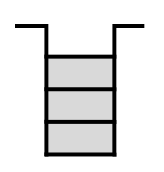 Sample
queue
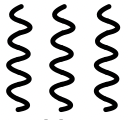 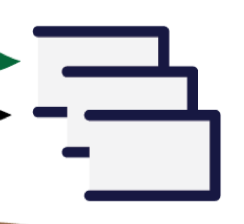 Concurrent PQ
Flushing
 threads
Parallel Flushing (reducing training blocking)
 Priority queue’s performance is critical
 Enqueue/AdjustPriority → Backward Time
 Dequeue → Stall Time

 However, traditional heaps have inadequate perf.
Training Processes
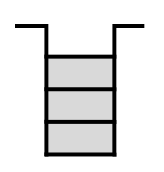 Update staging queue
PQ.AdjustPriority
PQ.push
PQ.pop
PQ.top
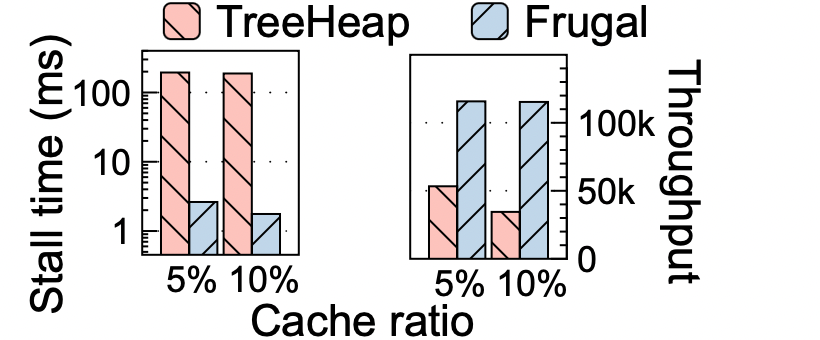 Directly using a simple tree heap may result in a 100 ms stall, 
reducing throughput by half.
17
Design II: Parallel Flushing
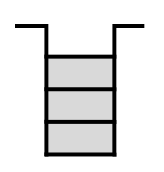 Sample
queue
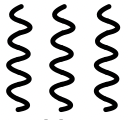 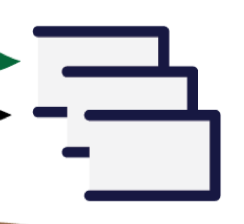 Concurrent PQ
Flushing
 threads
Parallel Flushing (reducing training blocking)
 Priority queue’s performance is critical
 Enqueue/AdjustPriority → Backward Time
 Dequeue → Stall Time

 However, traditional heaps have inadequate perf.
 Time complexity：O(log 𝑁)
 N is in the same order of magnitude as the EMB count
 Concurrency:  Severe near-root conflicts, insufficient scalability
Training Processes
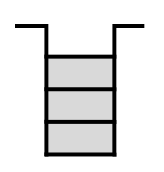 Update staging queue
PQ.AdjustPriority
PQ.push
PQ.pop
PQ.top
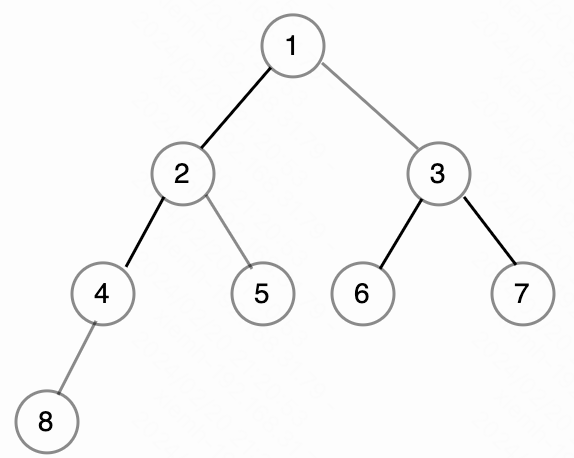 Severe near-root conflicts
O(log 𝑁)
18
Design II: Parallel Flushing
Our observation 1: the priority values range within a finite set
 Range from 0 to 𝑚𝑎𝑥_𝑠𝑡𝑒𝑝
Here 𝑚𝑎𝑥_𝑠𝑡𝑒𝑝 is the maximum number of training steps.

Our observation 2: the priority of a specific item never decreases
 Recall the definition of priority
R set and W set record the training step, which monotonically increase as the training progresses.
Priority =
19
Design II: Parallel Flushing
Two-level concurrent priority queue
Level 1: Priority index (Observation 1)
Level 2: Each slot in priority index pointing to a hashtable, with a same priority value  

Advantages
Low time complexity:  All Ops (Push/Pop/AdjustPriority) are O(1)
High concurrency: HashTable is more concurrency-friendly compared to a tree
OPT: scan range compression
Using Observation 2
scan
Lower
bound
Upper
bound
Priority
Index
0
1
2
3
……
max
step
Push
G-entry hashtable
with a same priority
AdjustPriority
Pop
20
Frugal Implementation
GPU0
GPU1
GPU2
The implementation is based on PyTorch and applied to the training of recommendation models and knowledge graph models.
Model layer
Knowledge Graph
Recommendation
Deep learning 
framework layer
PyTorch
DGL-KE
EMB Lookup
EMB Update
Commodity GPUs
System layer
DRAM
Frugal
CUDA
21
Experimental setup
Hardware Platform
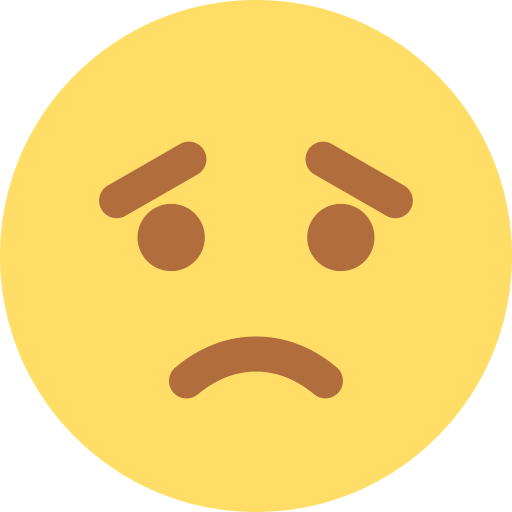 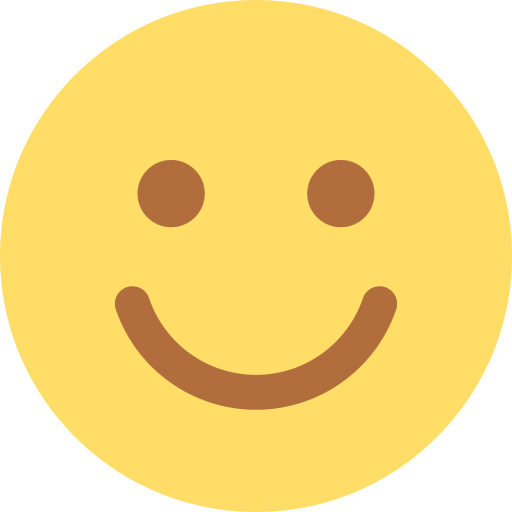 22
Experimental setup
Workload:
 Recommendation Model (Facebook DLRM[1])
 Knowledge Graph (TransE[2])
[1] Naumov, Maxim, et al. Deep learning recommendation model for personalization and recommendation systems.
[2] Bordes, Antoine, et al. Translating Embeddings for Modeling Multi-relational Data.
23
Competitor Systems
Vanilla training systems:
 PyTorch for training recommendation models
 DGL-KE for training knowledge graphs

Training systems with multi-GPU caching
 HugeCTR: recommendation model training system introduced by NVIDIA
 DGL-KE-cached: a multi-GPU caching variant of DGL-KE

Variant of Frugal
 Frugal-Sync: a write-through strategy to synchronously flush updates to host memory.
24
Overall performance: Knowledge Graph
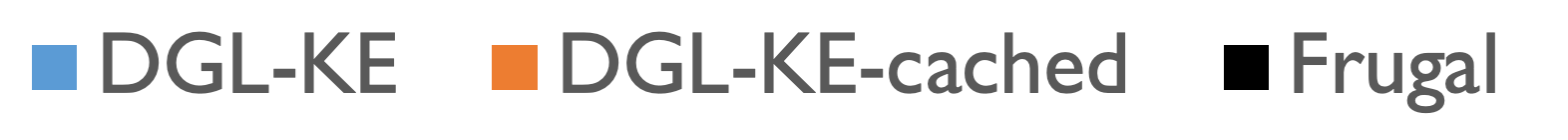 8 RTX 3090 GPUs
Datasets:
Throughput  (items/s)
Frugal consistently achieves significantly higher training throughput 1.2-1.5×, and 4.1-7.1×.
Boost performance more on the larger dataset (Freebase or WikiKG) since a larger ID space allows more optimization room for asynchronous flushing
Simply using existing multi-GPU caching on commodity GPUs can cause throughput decrease.
25
Overall performance: Recommendation Model
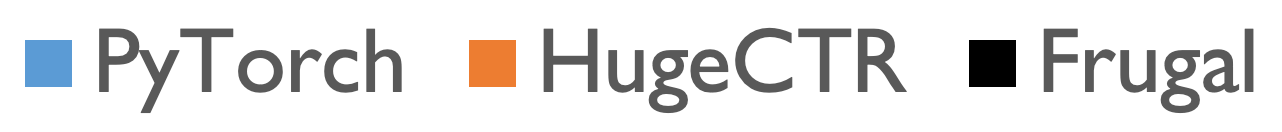 8 RTX 3090 GPUs
Datasets:
Throughput  (items/s)
Frugal consistently achieves significantly higher training throughput compared to PyTorch and HugeCTR, respectively reaching 4.9-7.4× and 6.1-8.7×.
26
Effect of Priority-based Proactively Flushing
8 RTX 3090 GPUs
Stall Time
Training Throughput
Priority-based proactively flushing algorithm can reduce the training stall time by 34-101×, improve the end-to-end throughput by 3.5-5.3×, compared to SyncFlushing.
27
Cost efficiency of Frugal
4 RTX 3090 GPUs v.s. 4 A30 GPUs
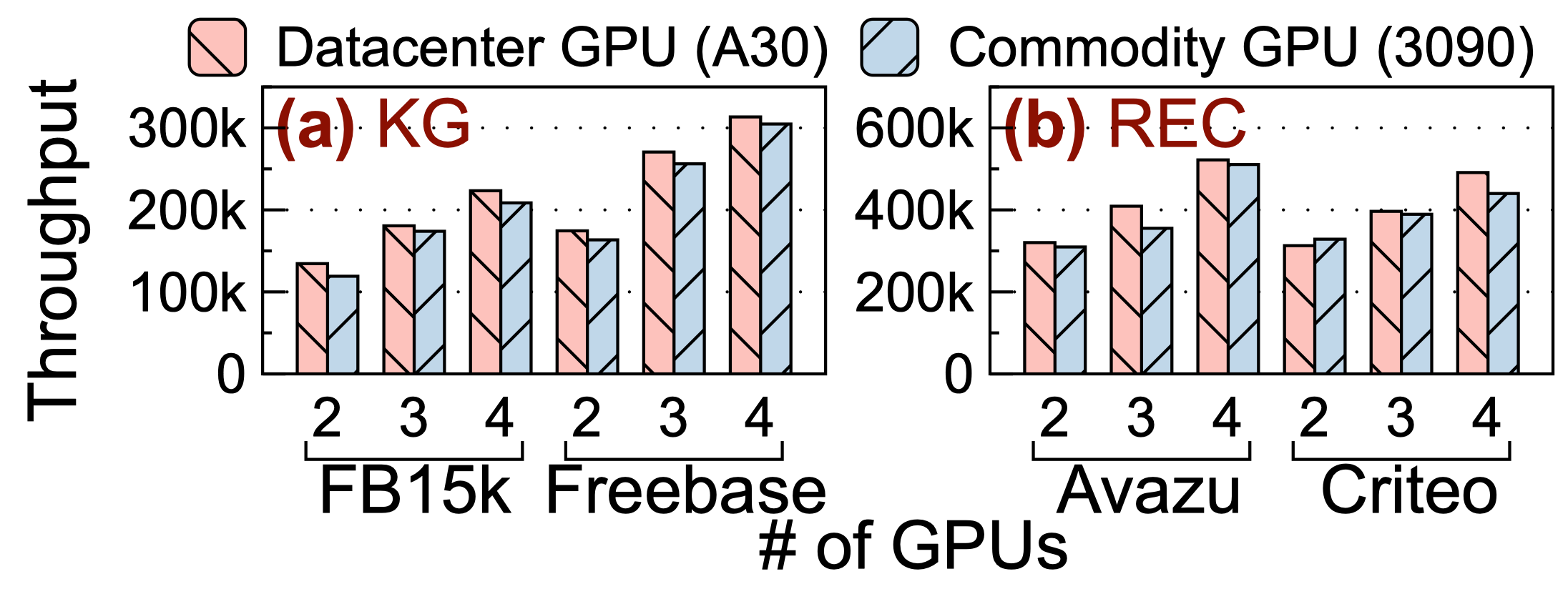 Frugal achieves comparable throughput (89-97%) to datacenter GPUs. 
Considering the price difference, Frugal improves the cost-performance ratio by 4.0-4.3×.
28
Conclusion
Commodity GPU are well suited for low computational demands of memory-intensive embedding models.
 Opportunities: cheap and sufficient computing
 Challenges: poor communication resources

 Our solution: Frugal
 Proactive Flushing: avoid communication in the critical path
 Parallel Flushing: speedup priority-related operations by tailoring PQ data structure
Open-sourced in https://github.com/thustorage/Frugal
29
Backup: All-to-all comm. in multi-GPU caching
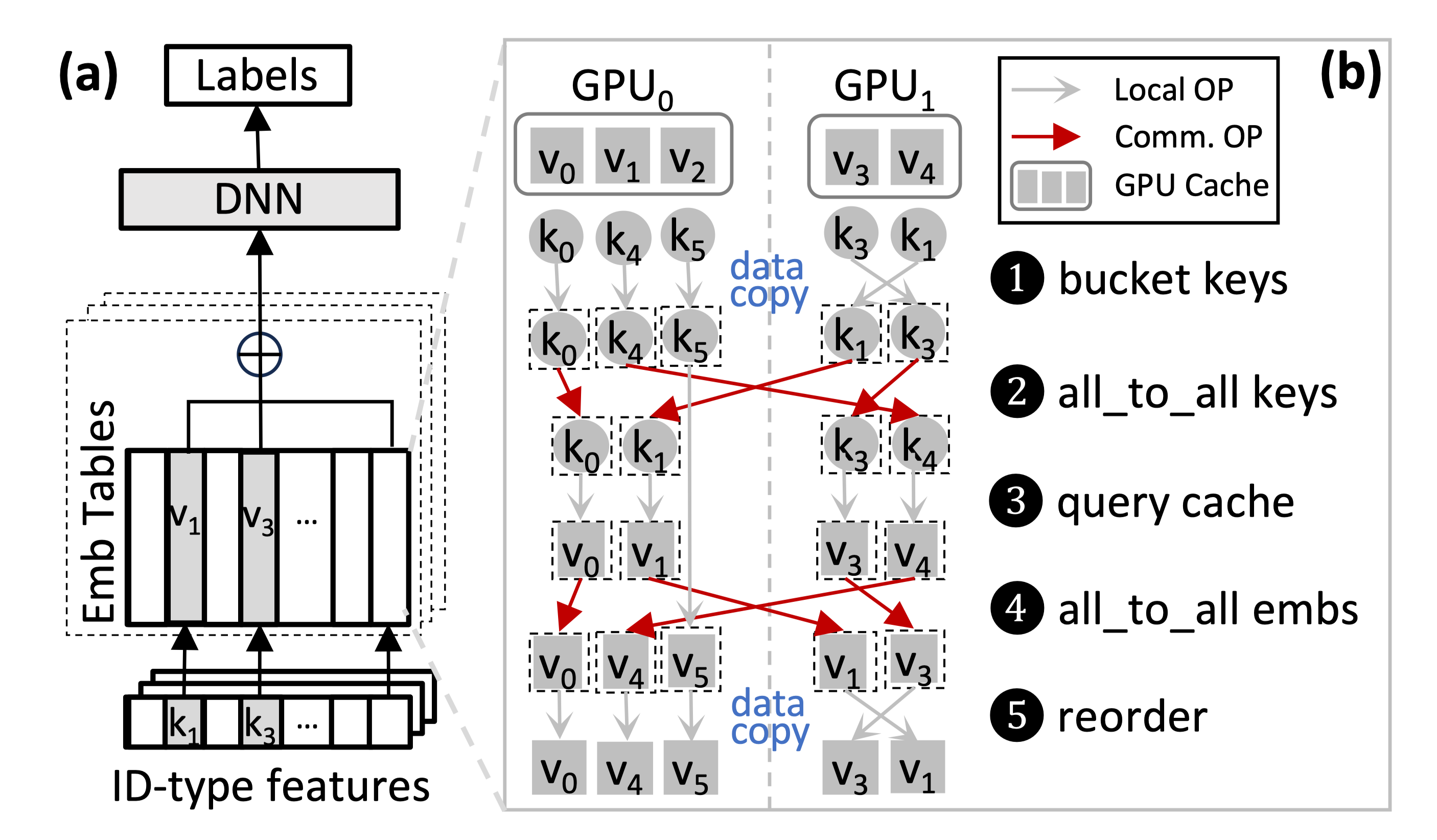 30
Frugal – 关键技术（1）例子
Step 0
rank 0
rank 1
训练过程
预取窗口长度为2
Step 2
Step 1
rank 0
rank 0
rank 1
rank 1
Step 0 训练
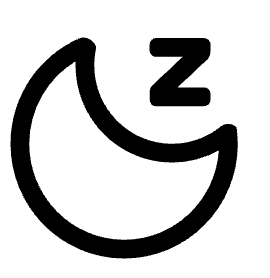 Step 1 训练
向后预取
Step 0&1
队首优先级=1
1 ≯ Step 1，等待
队首优先级=∞
∞ > Step 0，训练
队首优先级=∞
∞ > Step 0，训练
在R集中删除Step 0
在W集中记录更新
向后预取
Step 2
优先级队列
被延后
Step 1
Step 2
rank 0
rank 0
rank 1
rank 1
❻
❼
❽
❾
❿
队首优先级=∞
∞ > Step 1，训练
队首优先级=∞
∞ > Step 2，训练
在R集中删除Step 1
在W集中记录更新
训练结束，
刷入所有更新